Figure 3. Dab1-EGFP and Dab1NLS1mt-EGFP translocate into the nucleus through the NPC in a RanGTP gradient-independent ...
Cereb Cortex, Volume 26, Issue 7, July 2016, Pages 3219–3236, https://doi.org/10.1093/cercor/bhv162
The content of this slide may be subject to copyright: please see the slide notes for details.
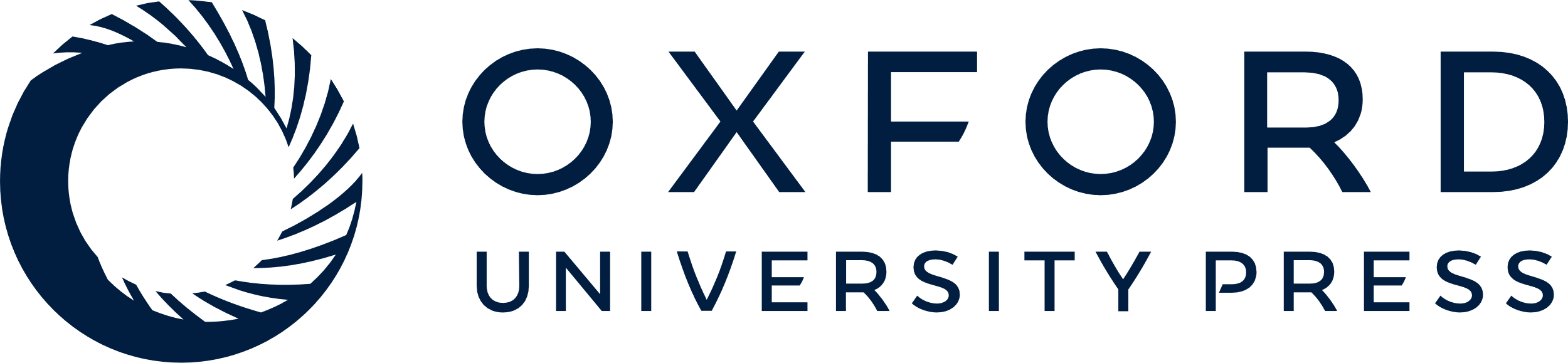 [Speaker Notes: Figure 3. Dab1-EGFP and Dab1NLS1mt-EGFP translocate into the nucleus through the NPC in a RanGTP gradient-independent manner. Digitonin-permeabilized HeLa S3 cells were treated with a CTB as a control (A, A′, D, D′, G, and G′), 2 μg/μL of WGA (B, B′, E, E′, H, and H′), or approximately 2 μM of RanQ69L-GTP (C, C′, F, F′, I, and I′) at 30 °C for 15 min prior to a transport assay. After the removal of the solutions, EGFP-labeled protein solutions (“green,” GST-SV40NLS-EGFP [A–C′], Dab1-EGFP-His6 [D–F′], and Dab1NLS1mt-EGFP-His6 [G–I′]) supplemented with an energy-generating system in the presence (A–C′: cytosol+) or absence (D–I′: cytosol −) of reticulocyte lysate were incubated at 30 °C for 20 min. Where indicated, 2 μg/μL of WGA (B, B′, E, E′, H, and H′) or approximately 2 μM of RanQ69L-GTP (C, C′, F, F′, I, and I′) was added to the transport mixture. The nuclei were stained with DAPI (“blue”). Scale bar: 20 μm.


Unless provided in the caption above, the following copyright applies to the content of this slide: © The Author 2015. Published by Oxford University Press. All rights reserved. For Permissions, please e-mail: journals.permissions@oup.com]